გუდაურის საჯარო სკოლა
მეხუთე კლასი

ხელმძღვანელი: ცისანა ქვრივიშვილი
კომბლე
მონაწილეობენ: კომბლე
 სამი ცხვარი
მგელი
დათვი
მელა
კომბლეს ჰყავდა სამი ცხვარი. ერთი სახლში დატოვა და დაკლა.
იყო და არა იყო რა, ღვთის უკეთესი რა იქნებოდა იყო ერთი კომბლე. მას კომბლე იმიტომ დაარქვეს რომ კომბლებს თლიდა და ჭერში აწყობდა.
მას ჰყავდა ორი ცხვარი ის ყოველ დილით საბალახოდ უშვებდა ცხვრები ყოველ საღამოს სახლში ბრუნდებოდნენ.
ერთხელაც კომბლეს ცხვრები წავიდნენ საბალახოდ და შემოხვდათ მელა.მელამ უთხრა:-ცხვრებო, ცხვრებო ვისი ხართო?-ვისი ვართ და კომბლესიო.-ერთი მითხარით კომბლე რა კაციაო?-კომბლე ის კაცია, კომბლებს თლის და ჭერში აწყობს, ვინც ჩვენ შეგვჭამს თავში ჩასცხობსო.-მე მეშინია თქვენი კომბლესი. აქაურობას გავშორდები და სხვა საკვებს მოვძებნიო.
ცხვრებმა იარეს და შემოხვდათ დათვი. დათვმა უთხრა:-ცხვრებო, ცხვრებო  ვისი ხართო?-კომბლესიო.-კომბლე რა კაცია ო?-კომბლე ის კაცია, რომ კომბლებს თლის და ჭერში აწყობს, ვინც ჩვენ შეგვჭამს თავში ჩასცხობსო.-მეშინია თქვენი კომბლესი.  ჯობს აქაურობას მოვცილდე და სხვა საკვები ვიშოვოო.
ცხვრებმა იარეს, იარეს და შემოხვდათ მგელი. მგელმა უთხრა :-ცხვრებო, ცხვრებო ვისი ხართო?-კომბლესიო-კომბლე რა კაცია?-კომბლე ის კაცია, რომ კომბლებს თლის და ჭერში აწყობს, ვინც ჩვენ შეგვჭამს თავში ჩასცხობსო.-მე არ მეშინია თქვენი კომბლესიო. უთხრა მგელმადა  შეჭამა ცხვრები.
დაღამდა. ცხვრები შინ არ დაბრუნებულან. კომბლემ აიღო თავისი კომბალი და გაუდგა გზას.
კომბლემ ბევრი იარა თუ ცოტა იარა შემოხვდა მელა. კომბლემ უთხრა:-ჩემი ცხვრები ხომ არ გინახავსო?-არა ჩემო ბატონო, როგორ გეკადრებათ არ მინახავსო.-აბა კბილები დაკრიჭეო?მელამ დაკრიჭა კბილები და არ ჰქონდა ჩიჩია.
კომბლემ განაგრძო გზა და დათვს გადაეყარა. კომბლემ უთხრა:-ჩემი ცხვრები ხომ არ გინახავსო?-არა როგორ გეკადრებათო.-აბა დაკრიჭე კბილებიო?დათვმა დაკრიჭა კბილები და ჩიჩია არ ჰქონდა
კომბლემ იარა, იარა და გზად გადაეყარა მგელი. კომბლემ უთხრა -მგელო, მგელო ჩემი ცხვრები ხომ არ გინახავსო?-არა როგორ გეკადრებათო!-აბა კბილები დაკრიჭეო?მგელმა დაკრიჭა კბილები და ჩიჩია აღმოუჩნდა.კომბლემ ურტყა და ურტყა კომბალი. დაიბრუნა თავისი ცხვრები და შინ მშვიდობით დაბრუნდა.
დასასრული
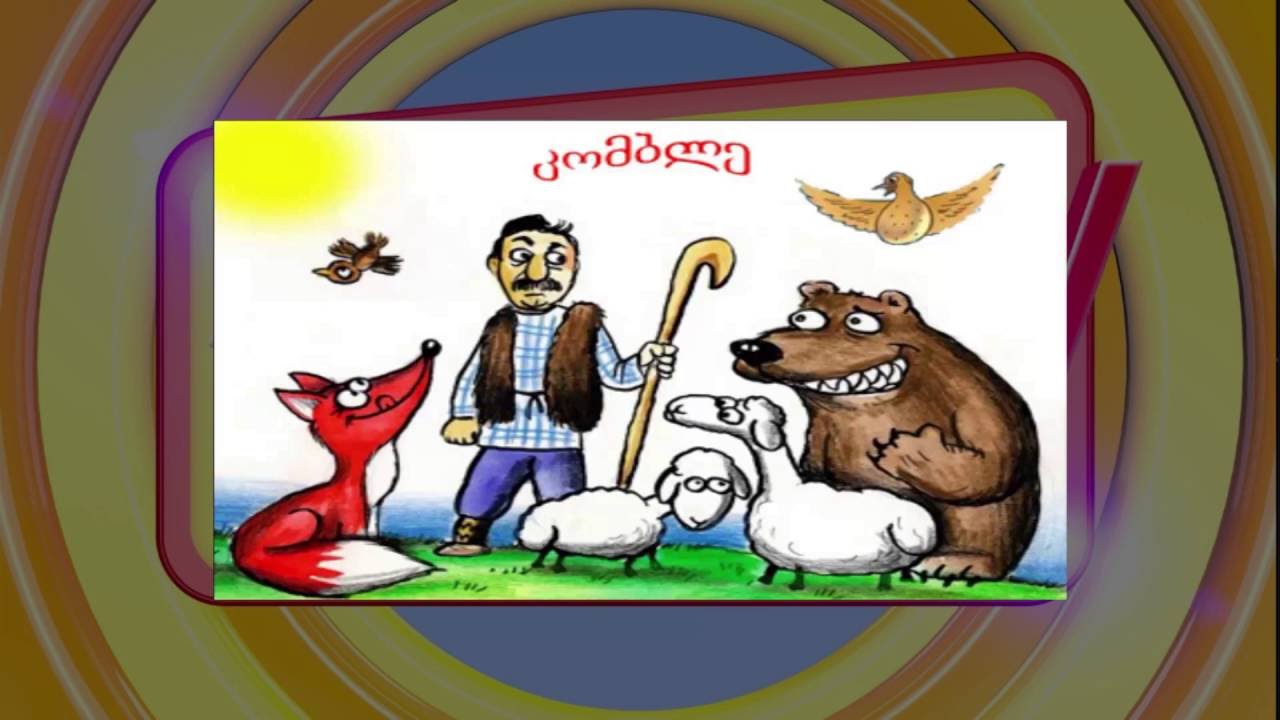